Tiết 16 ( TT )
Ôn tập kiểm tra cuối kì I
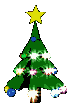 Ôn tập bài hát :
“Mùa thu ngày khai trường”, ”Lí dĩa bánh bò”
“Tuổi hồng”, “Hò ba lí”
Mùa thu ngày khai trường
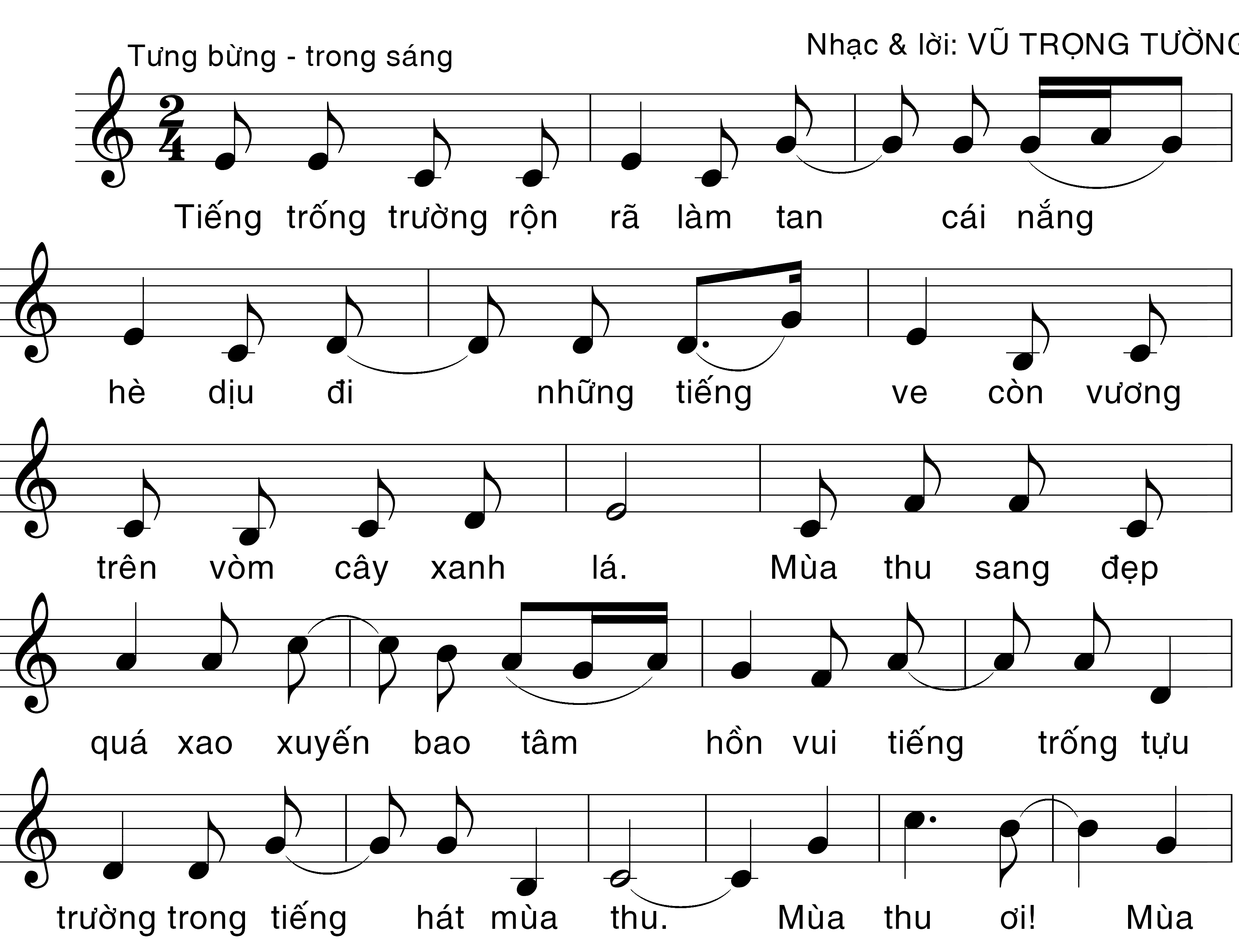 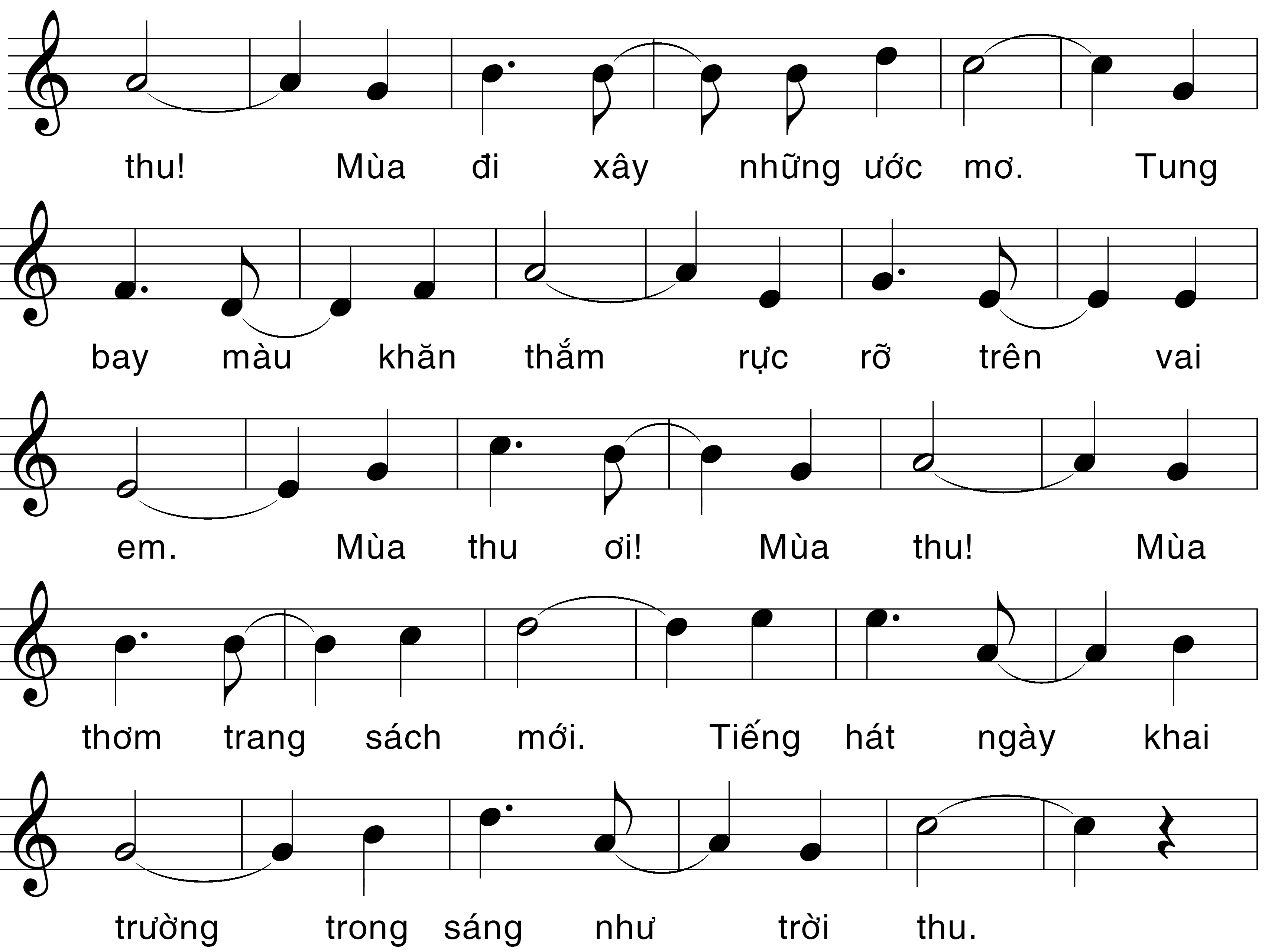 Học Bài Hát: LÝ DĨA BÁNH BÒ
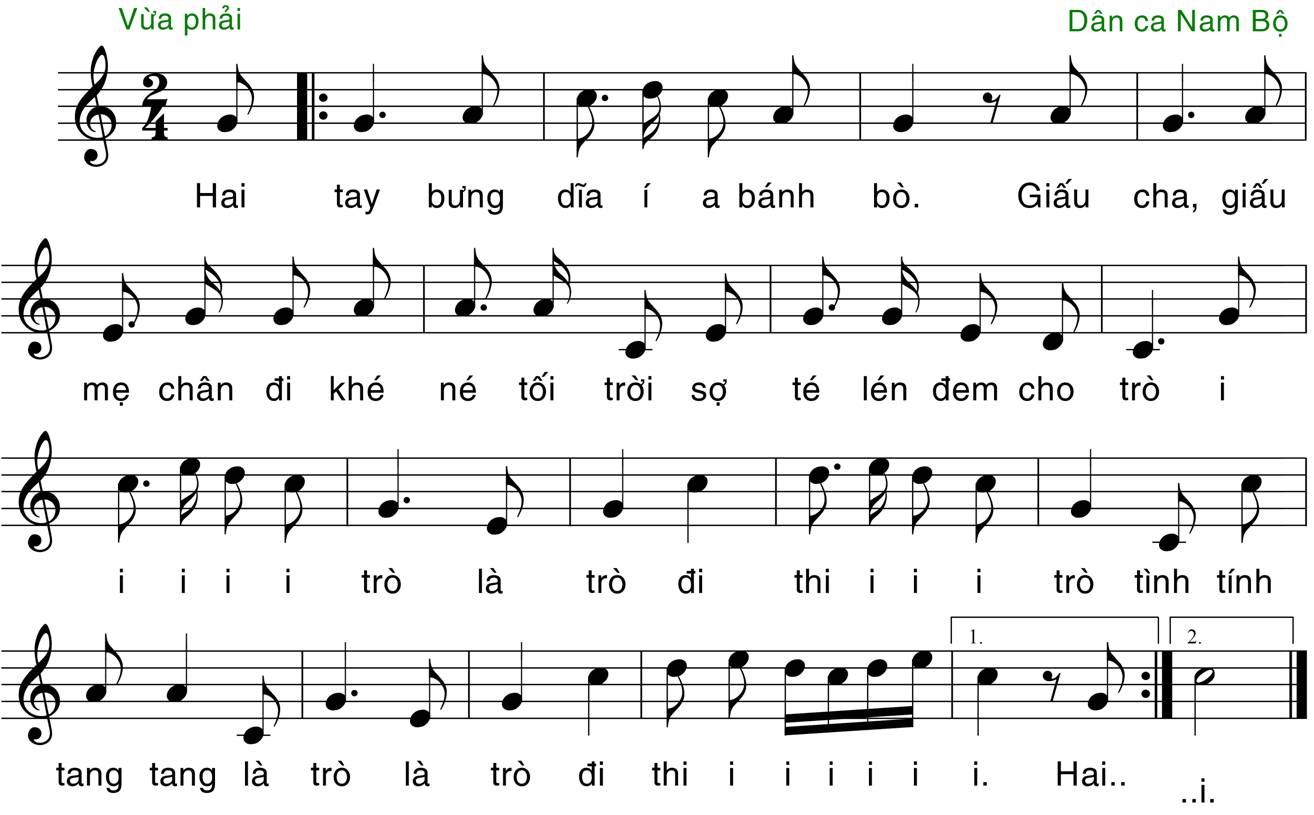 TUỔI HỒNG
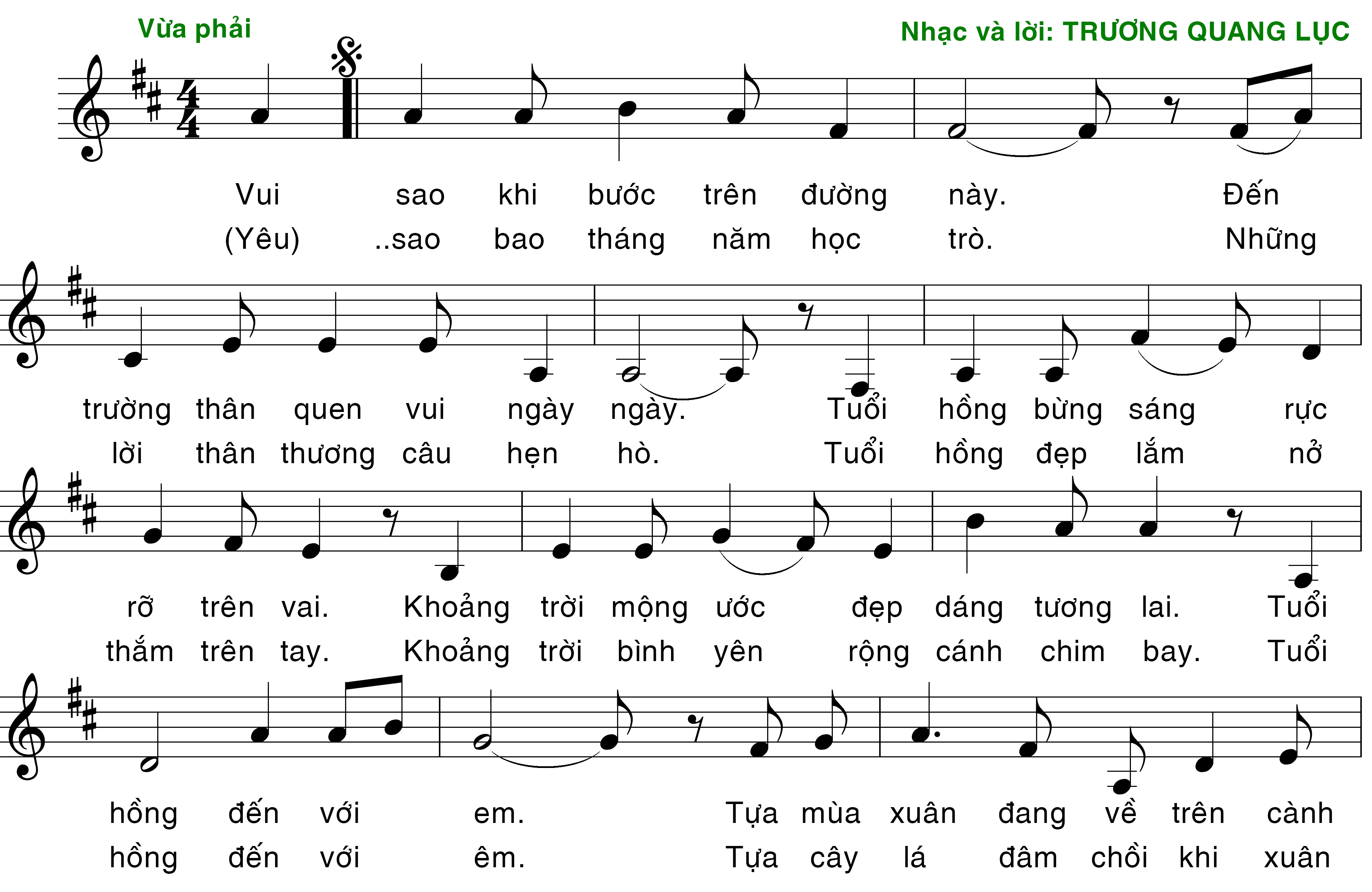 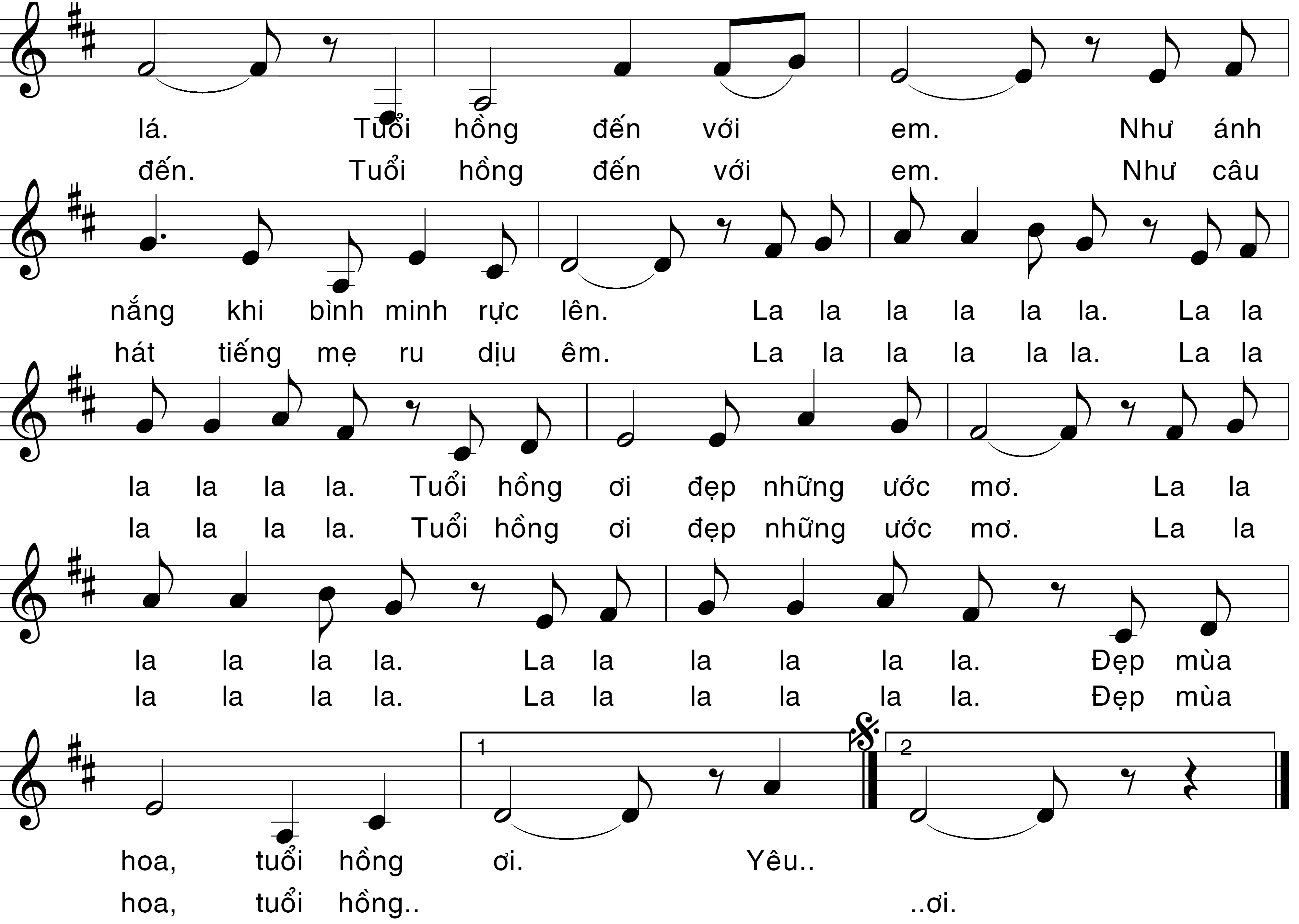 HÒ BA LÍ
Dân ca Quảng Nam
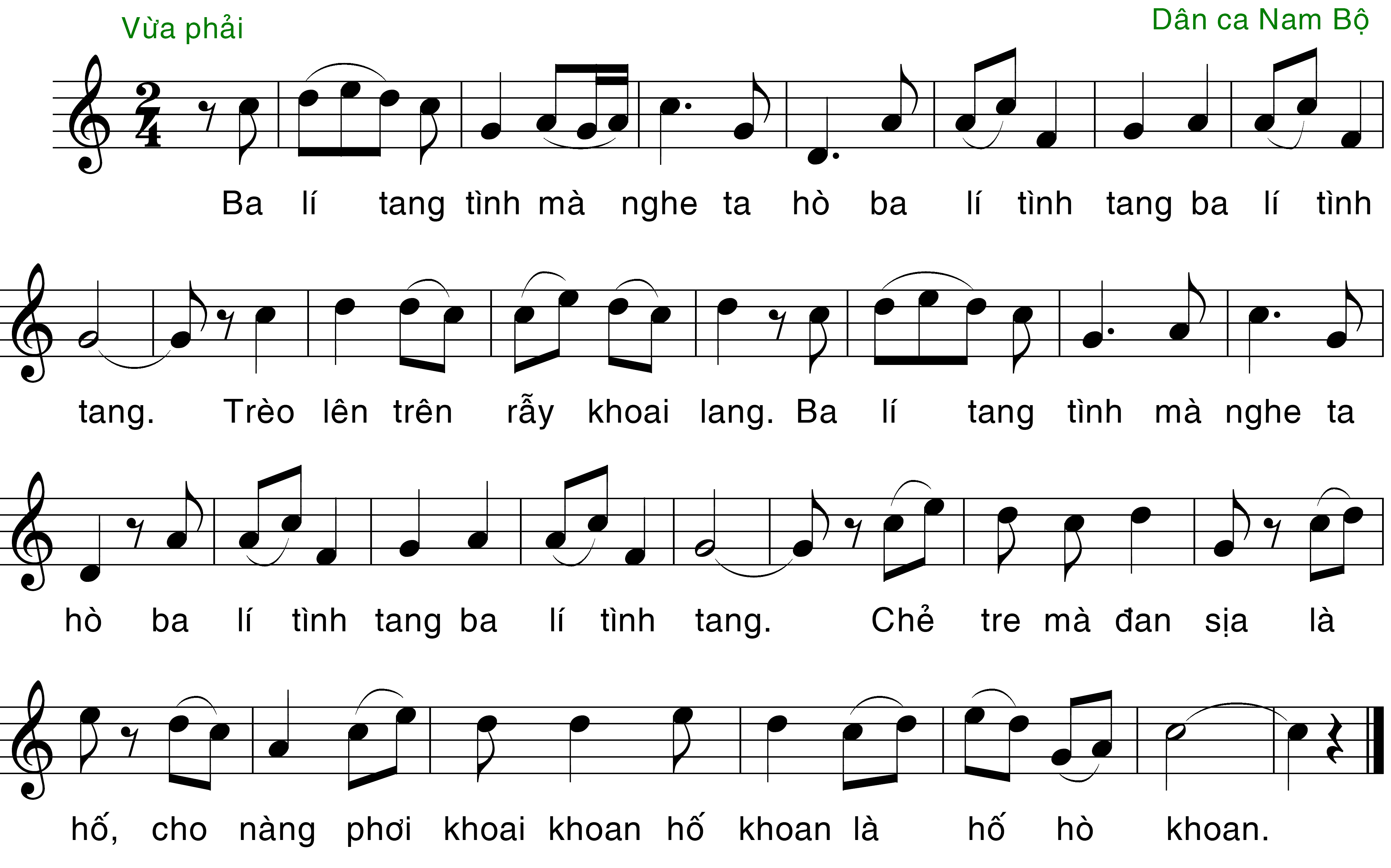